Как работать в Zoom: пошаговая настройка видеоконференции
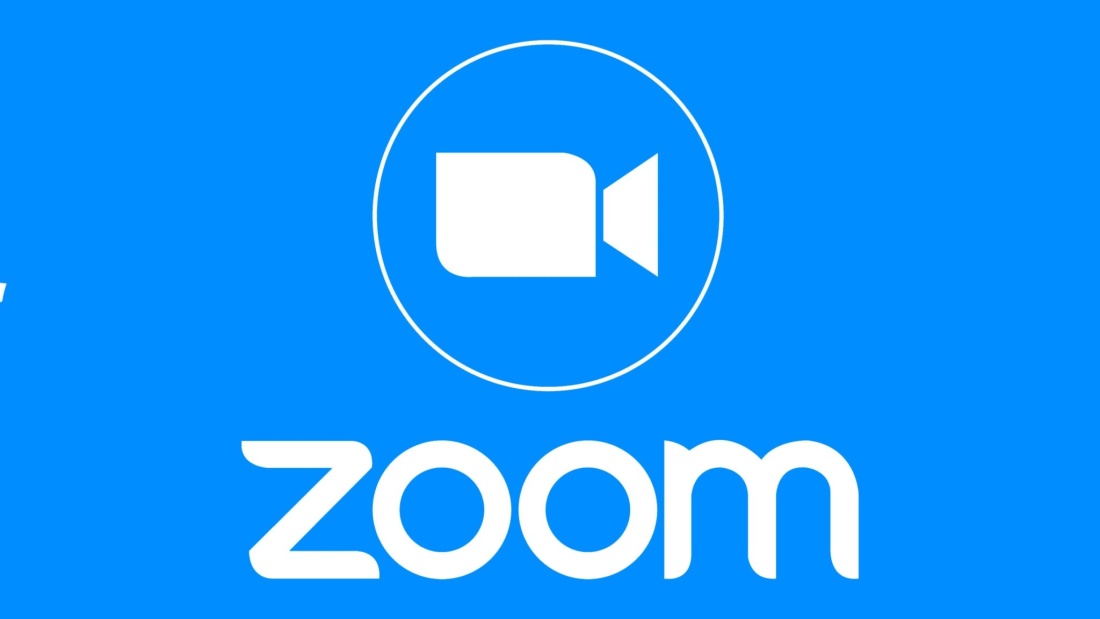 Подготовил воспитатель: Савина Полина Викторовна
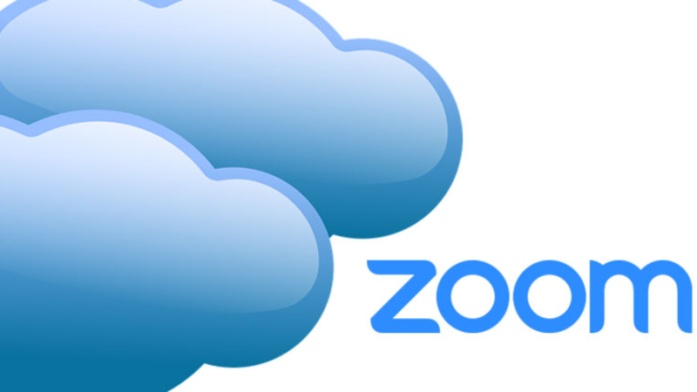 Что такое Zoom и зачем он нужен
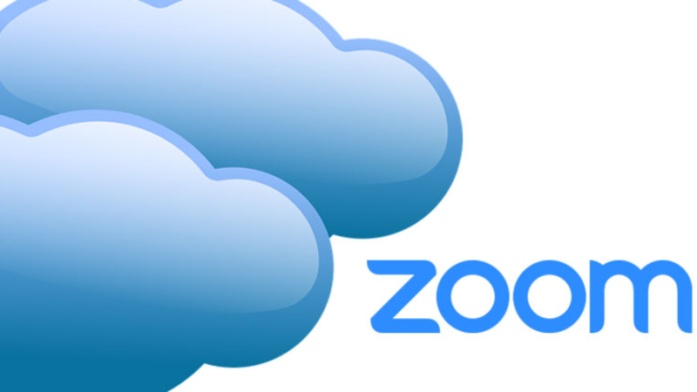 Zoom — это сервис беспроводного взаимодействия для организации видеоконференций, вебинаров, групповых чатов. Платформа позволяет общаться посредством видео- и/или аудиосвязи. Устанавливается на компьютер, планшет или смартфон.
Zoom используется в финансовых организациях, IT-компаниях, органах здравоохранения, образовательных учреждениях — везде, где нужна связь с удаленными сотрудниками, клиентами, слушателями.
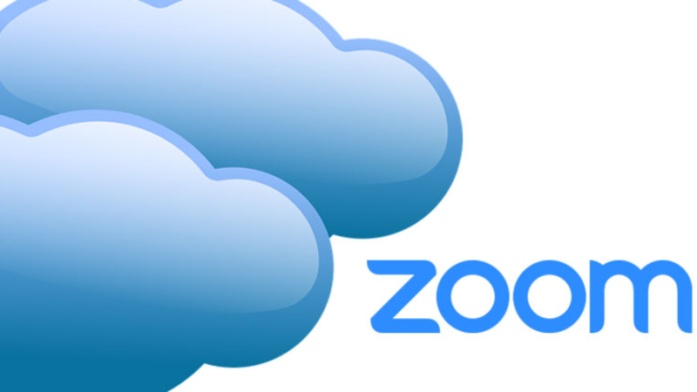 Возможности ZOOM
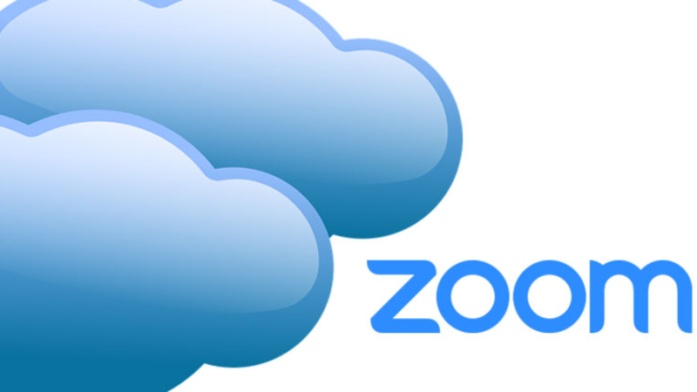 Видео- и/или аудиосвязь. Реализуется посредством конференций или вебинаров.
Общий доступ к экрану. Поддержка общего доступа к рабочему столу для удаленной работы исполнителей над совместными проектами.
Коллективные чаты в группах. Обмен текстом, аудио и изображениями, сохранение данных на протяжении 10 лет.
Комнаты для совместной работы. Zoom Rooms — программное обеспечение для конференц–зала, обеспечивающее более высокое качество связи (платно)
Рассылка приглашений по почте или по телефонным номерам.
Интеграция с ОС (Windows, Mac, IOS, Android, Linux, Blackberry) и конференц-системой H.323/SIP.

Интеграция программных систем и продуктов -это обмен данными между системами с возможной последующей их обработкой. 
Смысл интеграции заключается в том, чтобы данные, которые пользователь вводит в одну систему, автоматически переносились в другую. Продукт, в который пользователь вводит данные, называется источник. А получатель данных, соответственно, приемник.
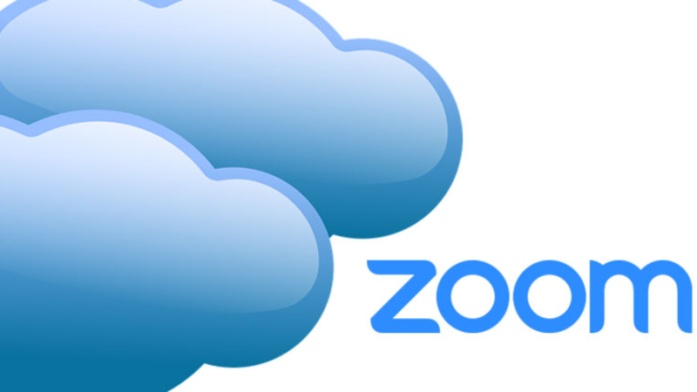 Вебинары (веб-семинары)
Это мероприятия, на которых выступает один или несколько докладчиков. На вебинарах участники могут только смотреть и слушать, а общение и обмен информацией происходит в чате.
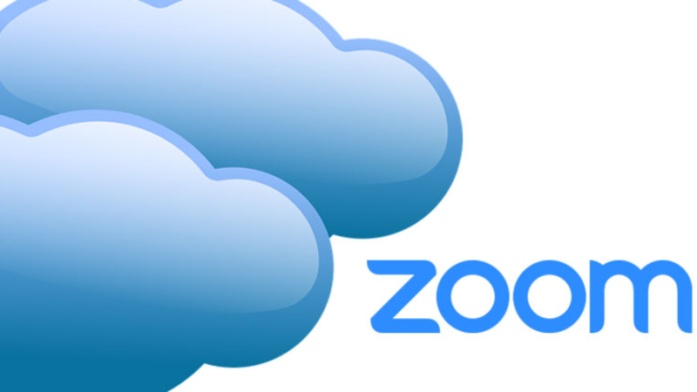 Конференции
Это совместные интерактивные мероприятия, в которых все участники могут просматривать экран, включать свою камеру/звук, а также просматривать список участников.

Конференции в Zoom бывают двух типов:

Мгновенные. Подходят, когда нужно провести совещание на работе, обговорить проект с исполнителями или решить другие неотложные дела. Организатор входит в режим конференции, рассылает приглашения участникам, и они по ссылке получают доступ к мероприятию.
Запланированные. Подходят для проведения онлайн–уроков, мастер-классов, конференций. В этом случае организатор назначает дату и время конференции, указывает тему, проводит предварительные настройки видео и аудио, рассылает приглашения участникам по почте или в Zoom.
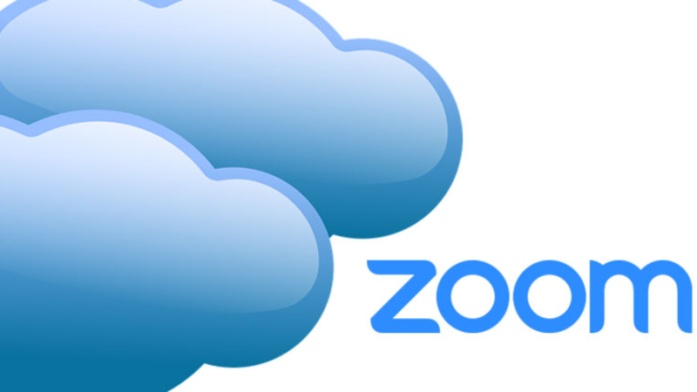 Отличия вебинаров от конференций:
На вебинаре слушатель не может в визуальном режиме общаться с организатором.

В формате конференции максимальное количество участников — 1 000, в формате вебинара — 10 000.

Провести конференцию позволяет бесплатная подписка (до 100 участников + ограничение по времени), а вебинар доступен только в платном пакете.
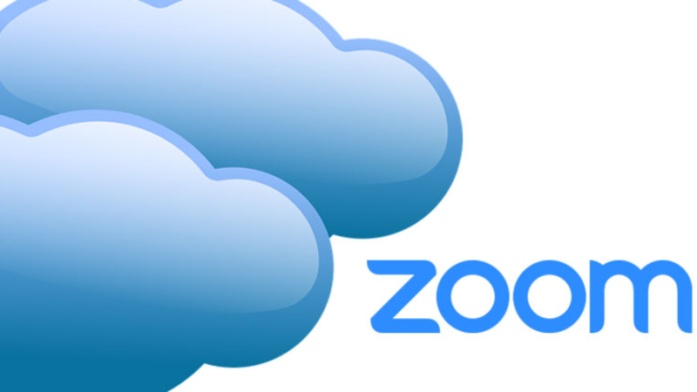 Как создать учетную запись в Zoom
Перейдите на сайт zoom.us. 
Нажмите «Зарегистрируйтесь бесплатно».
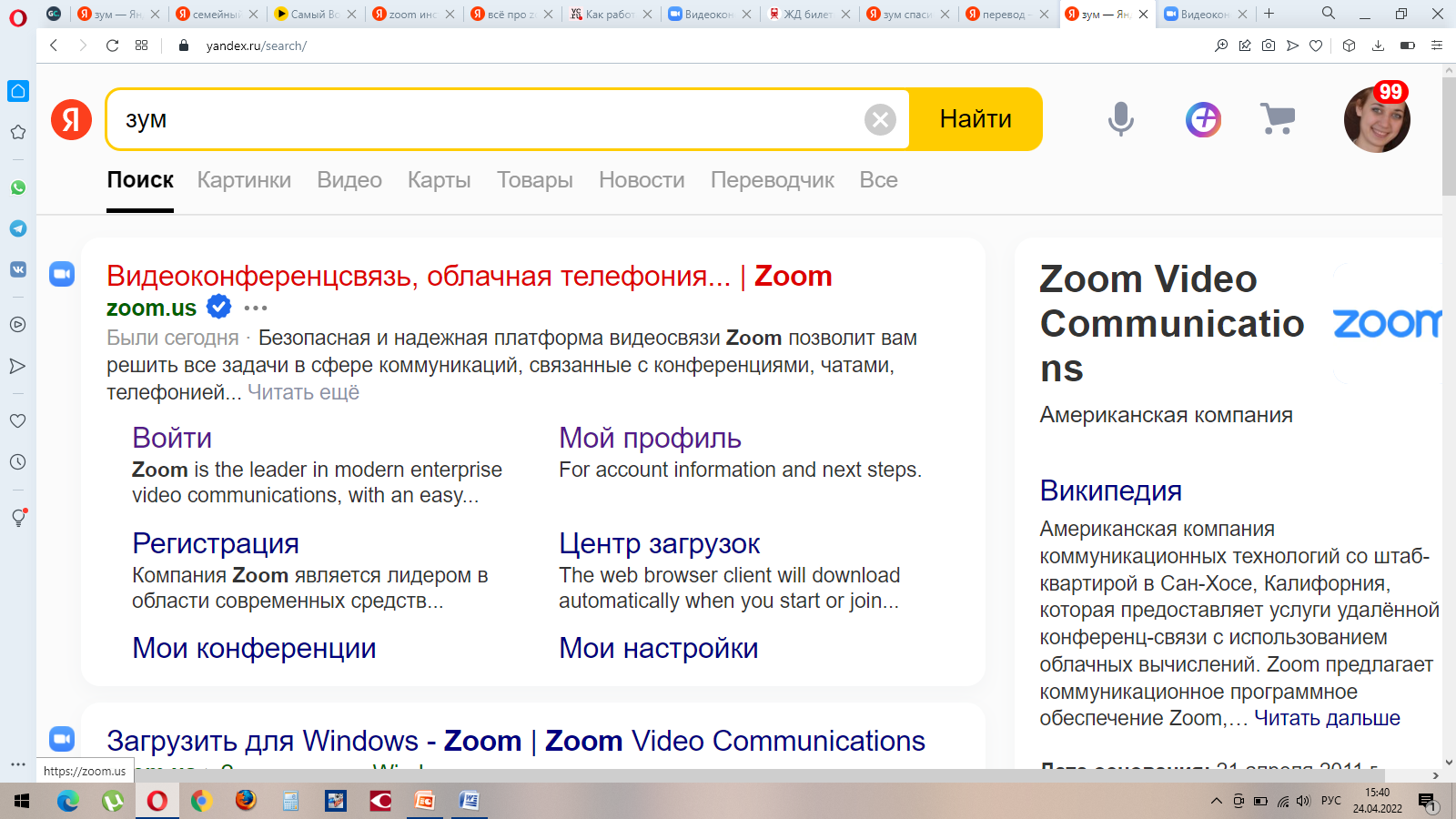 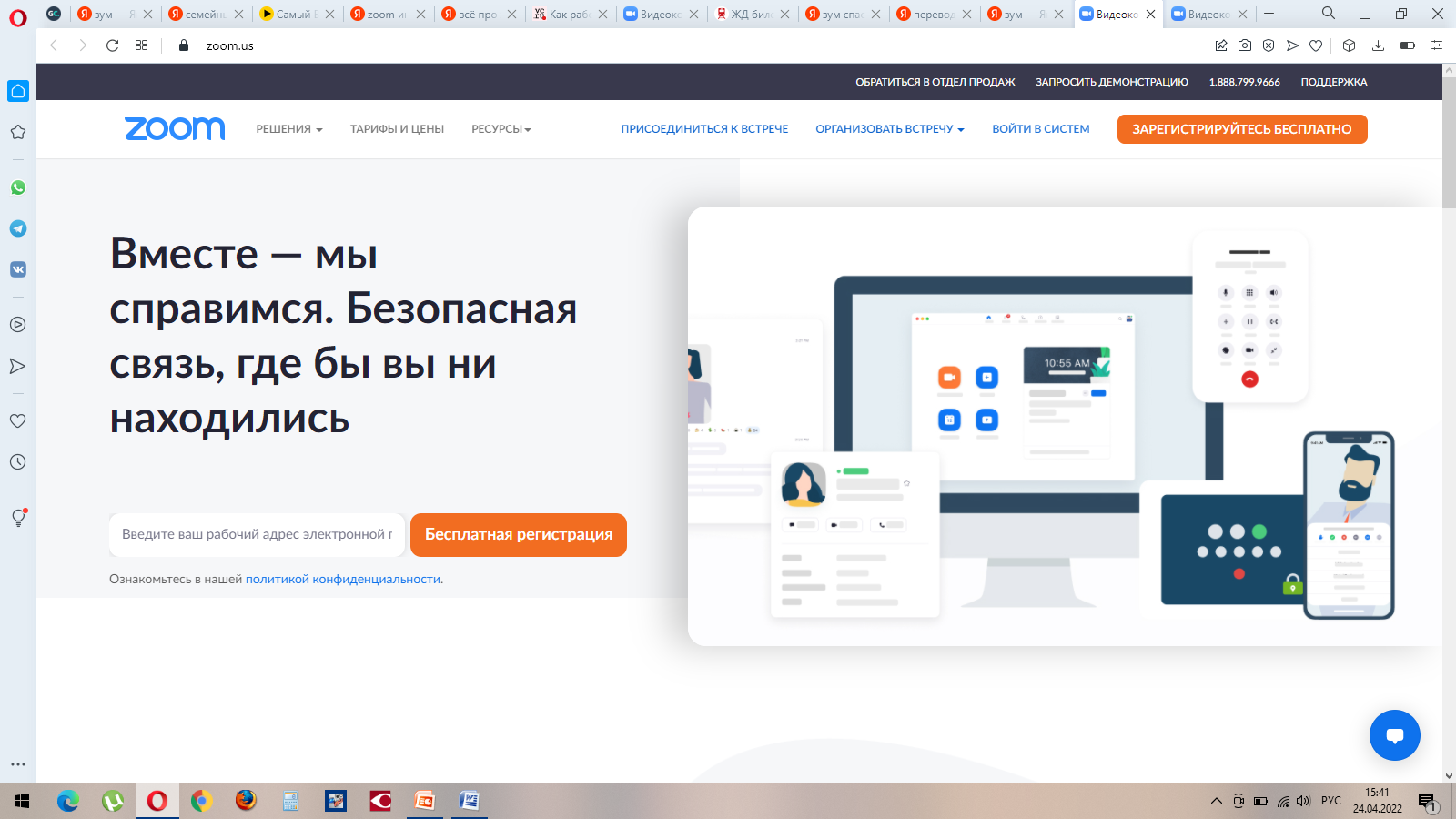 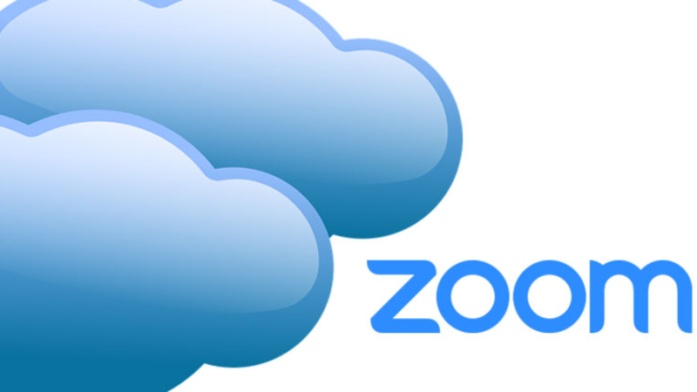 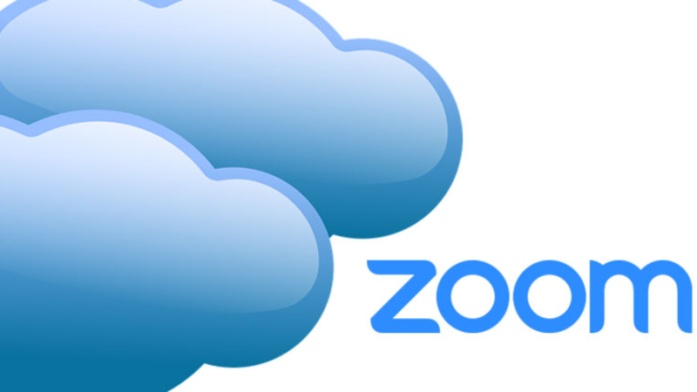 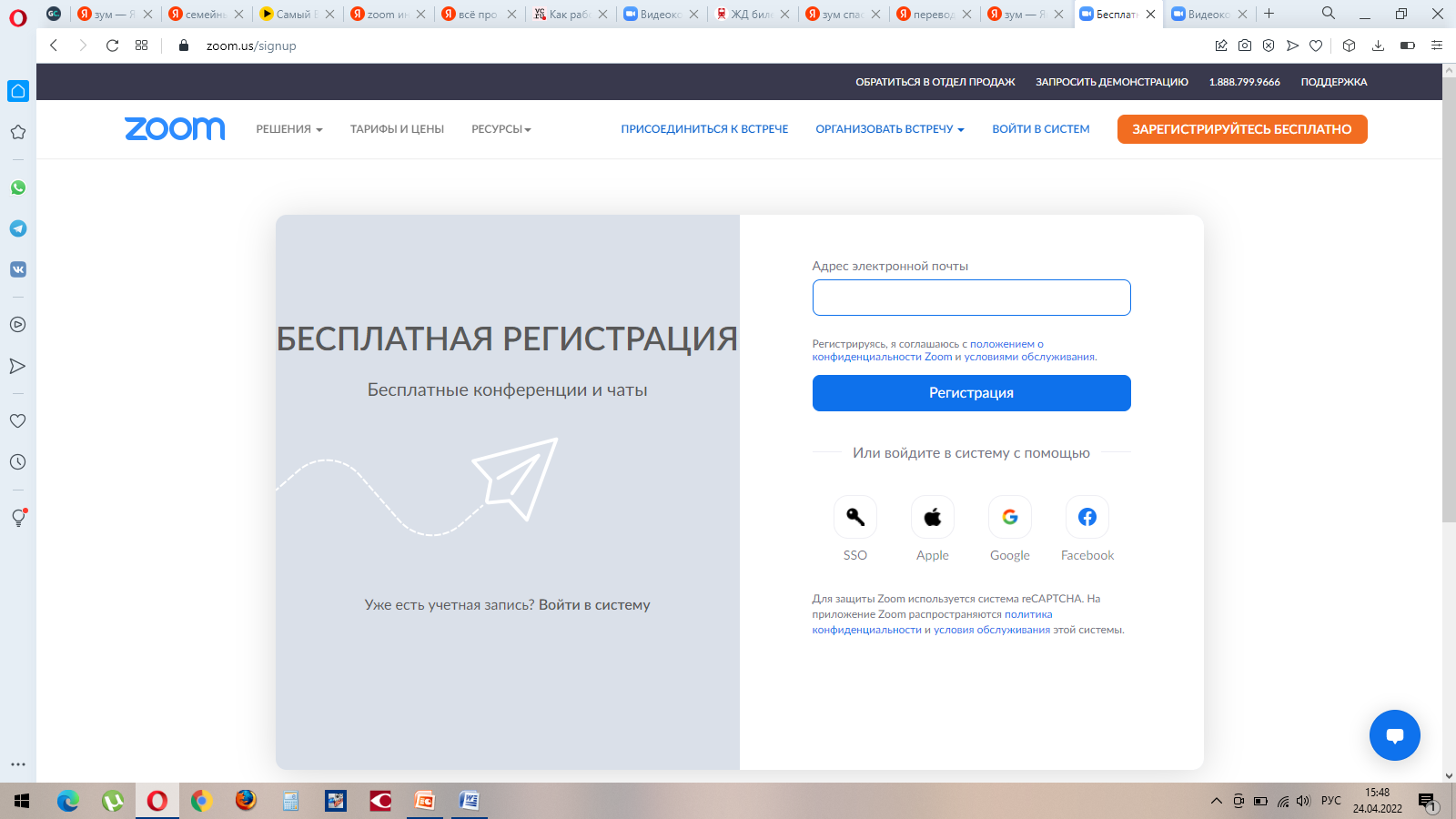 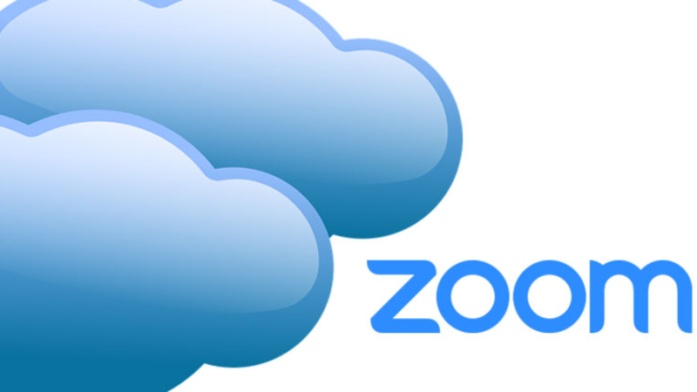 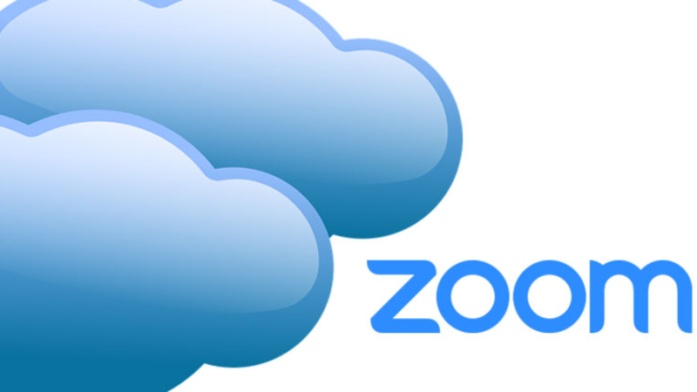 В папке «СПАМ»
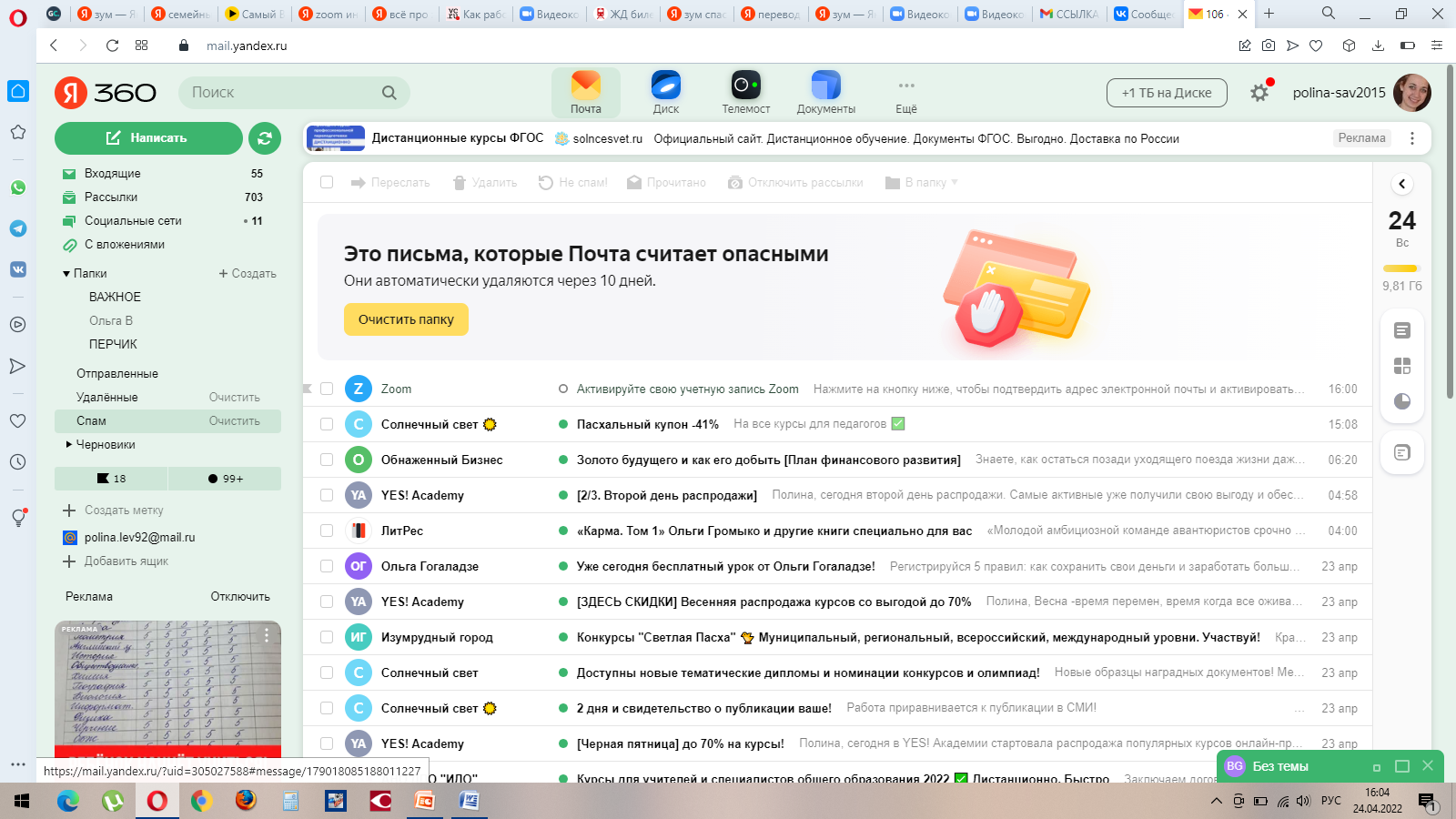 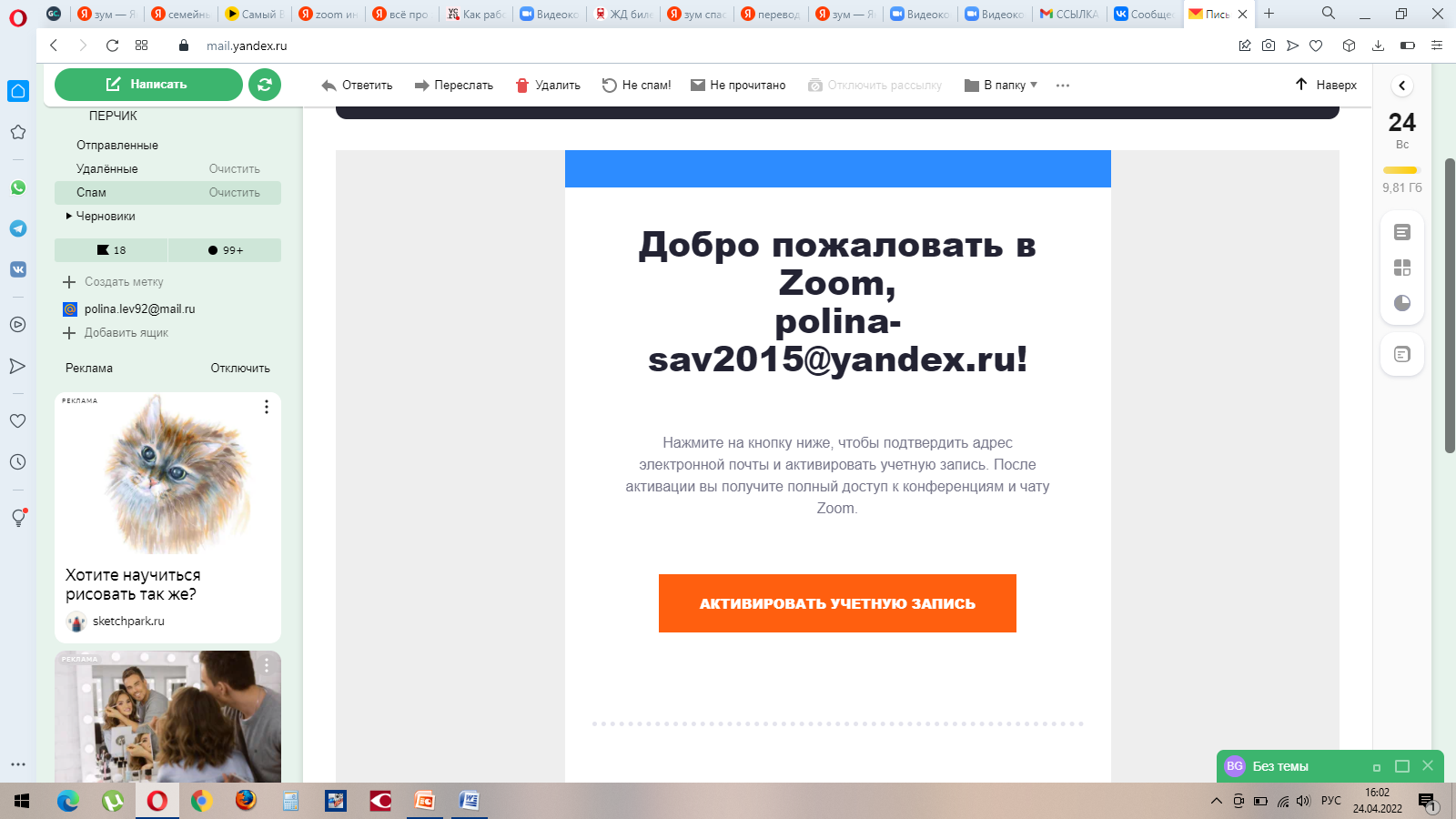 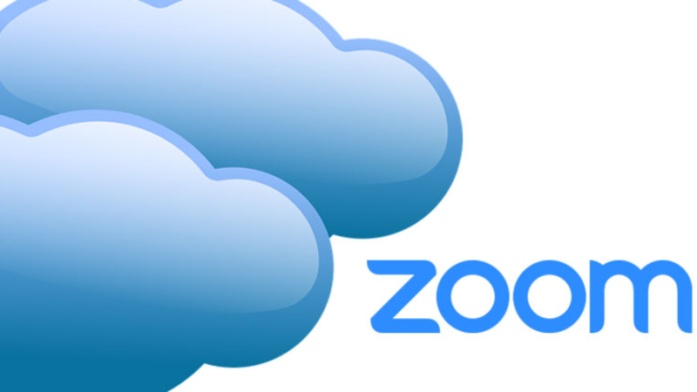 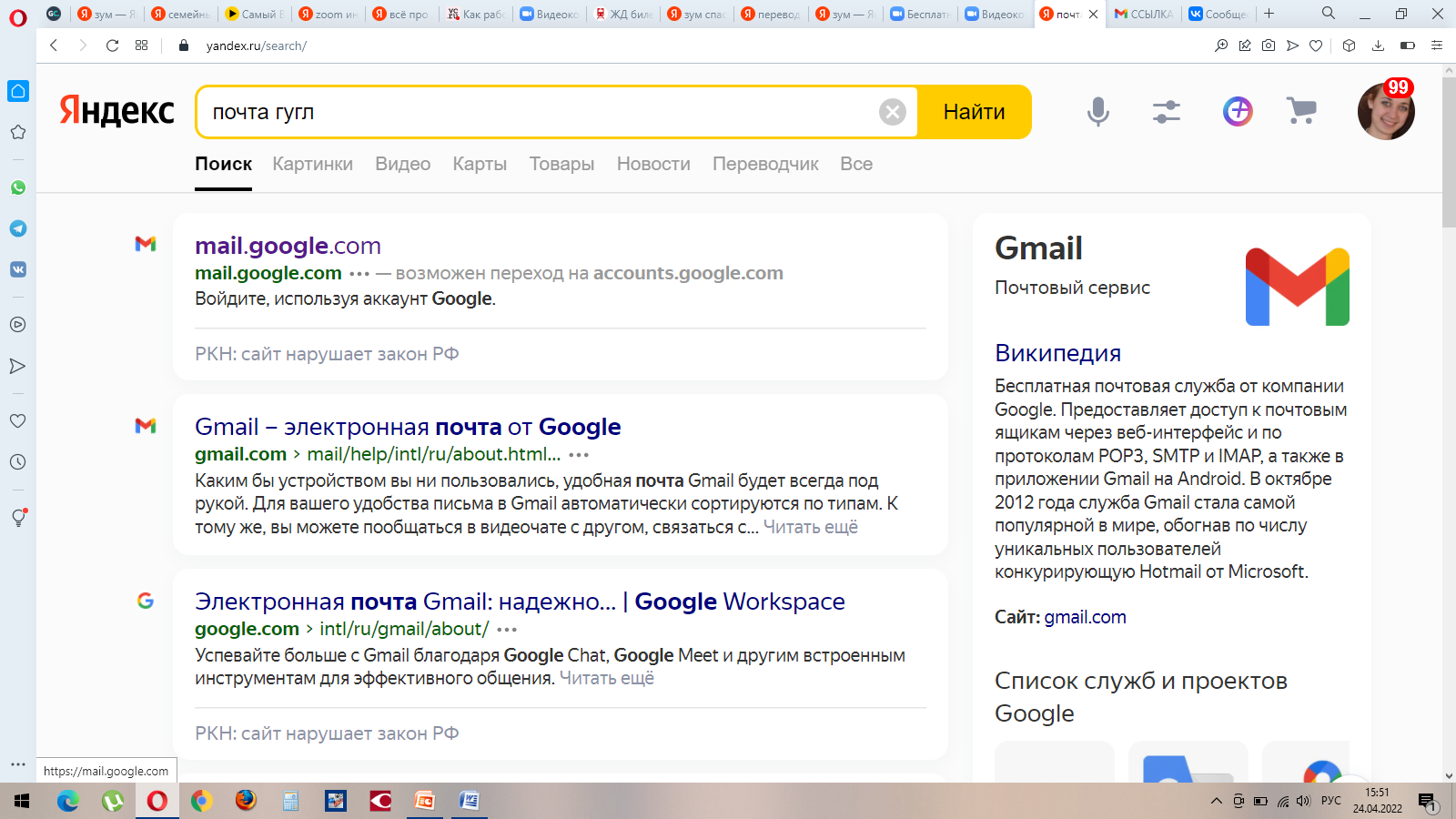 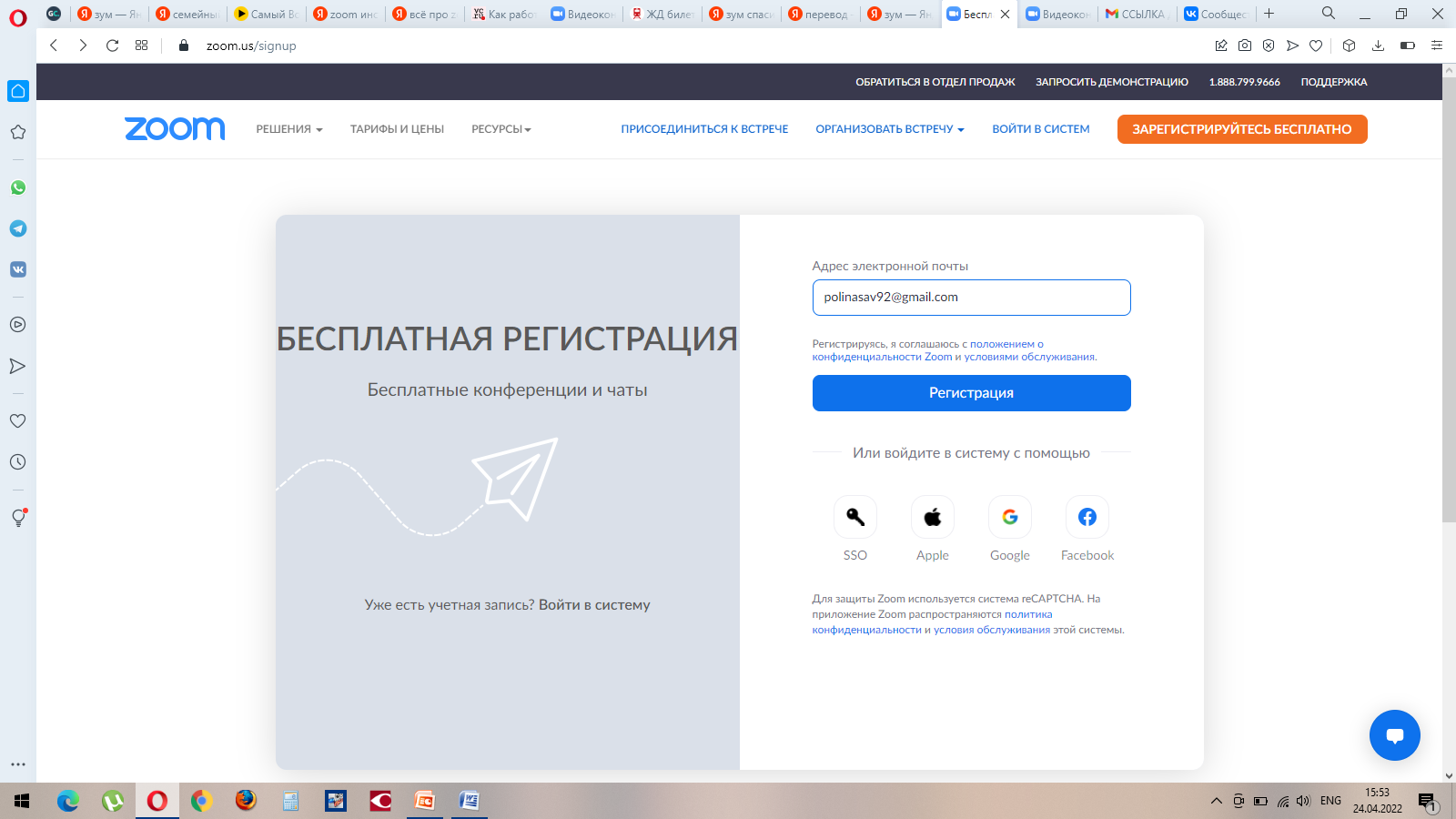 ЗАПИШИ!
Логин
Пароль
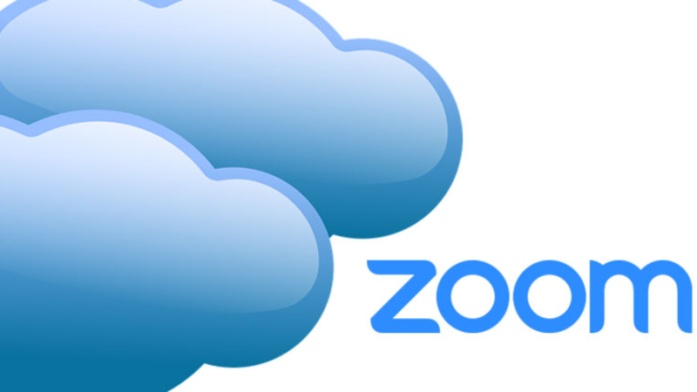 Выбираем аккаунт
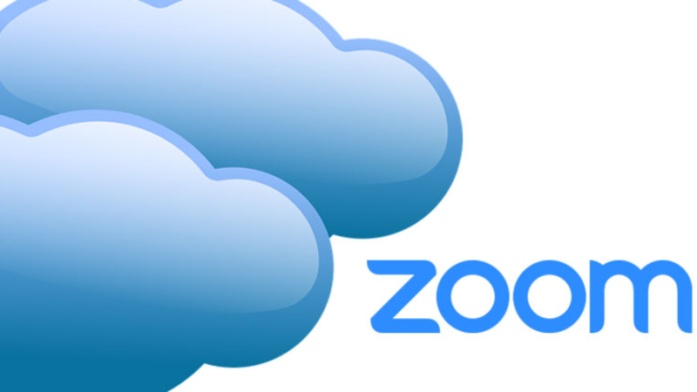 Восстановить пароль
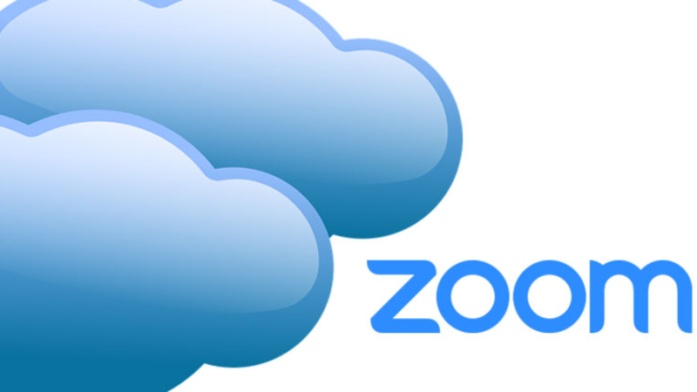 Вид через приложение ZOOM
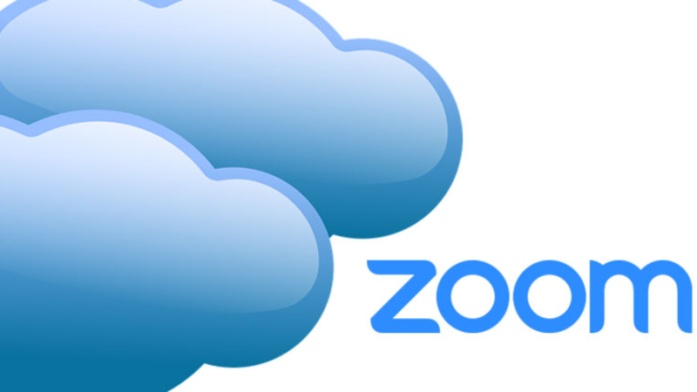 Шаг1.
Вводим 10 чисел
111 222 3344
Шаг2. 
Позже вводим в специальное окно
Код доступа
Запланировать
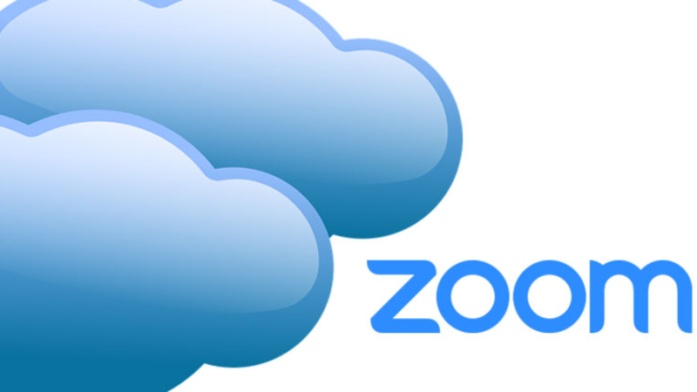 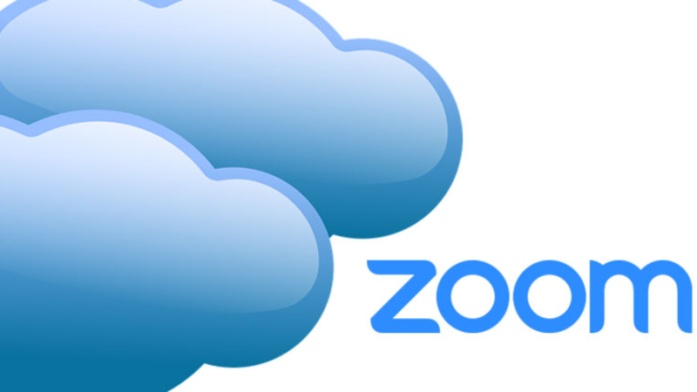 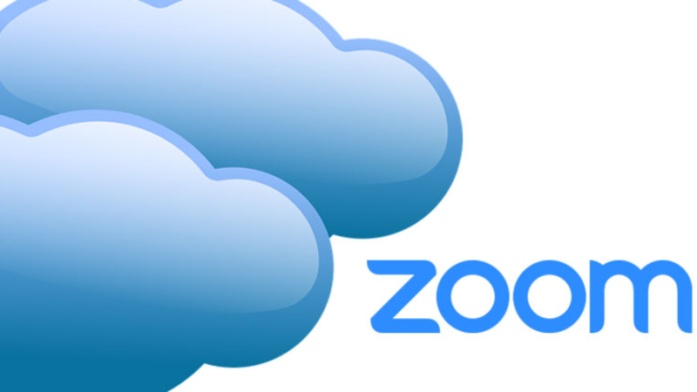 Конференции
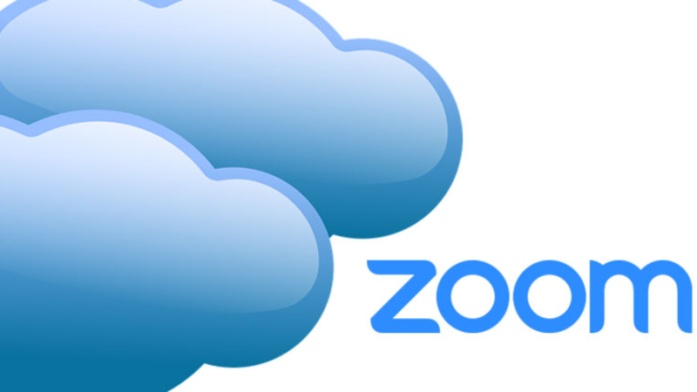 Конференции прошедшие
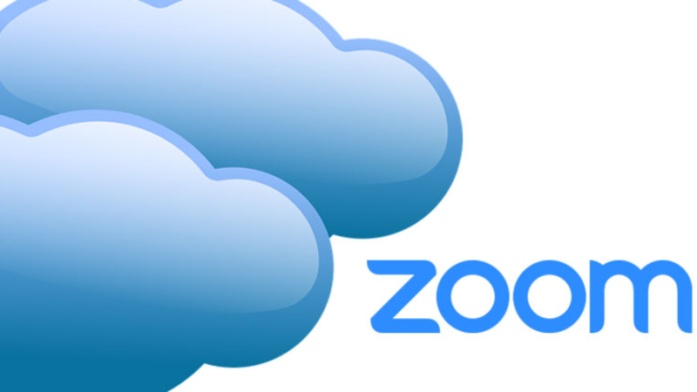 Персональный зал
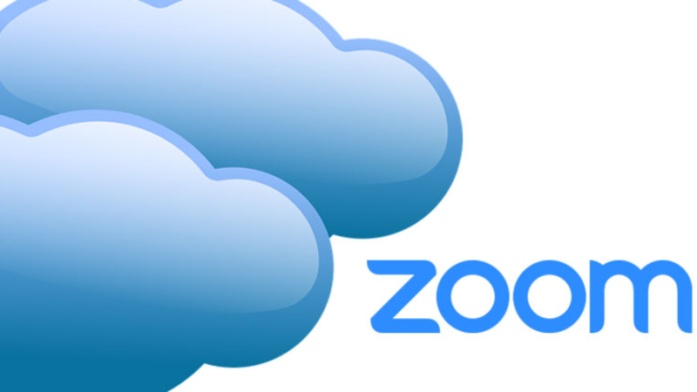 Приглашение по ссылке
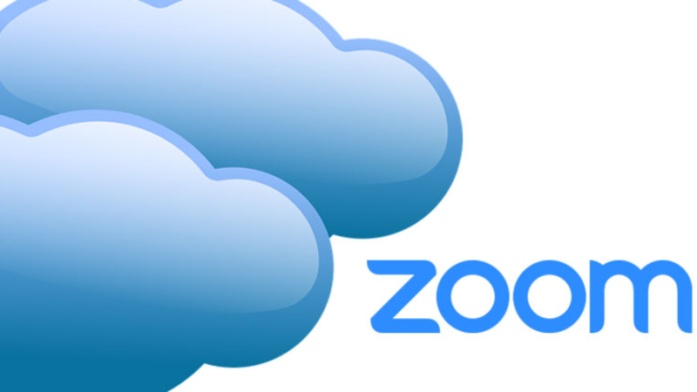 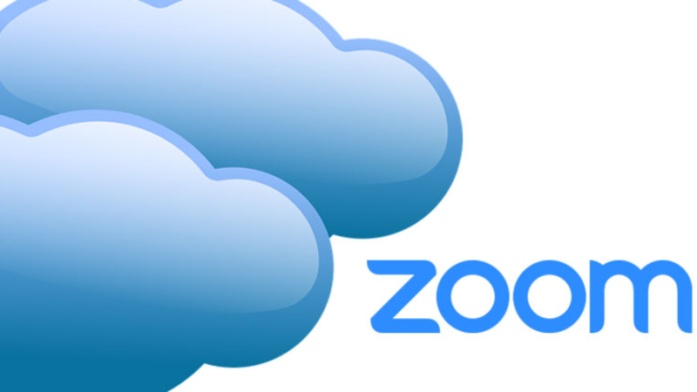 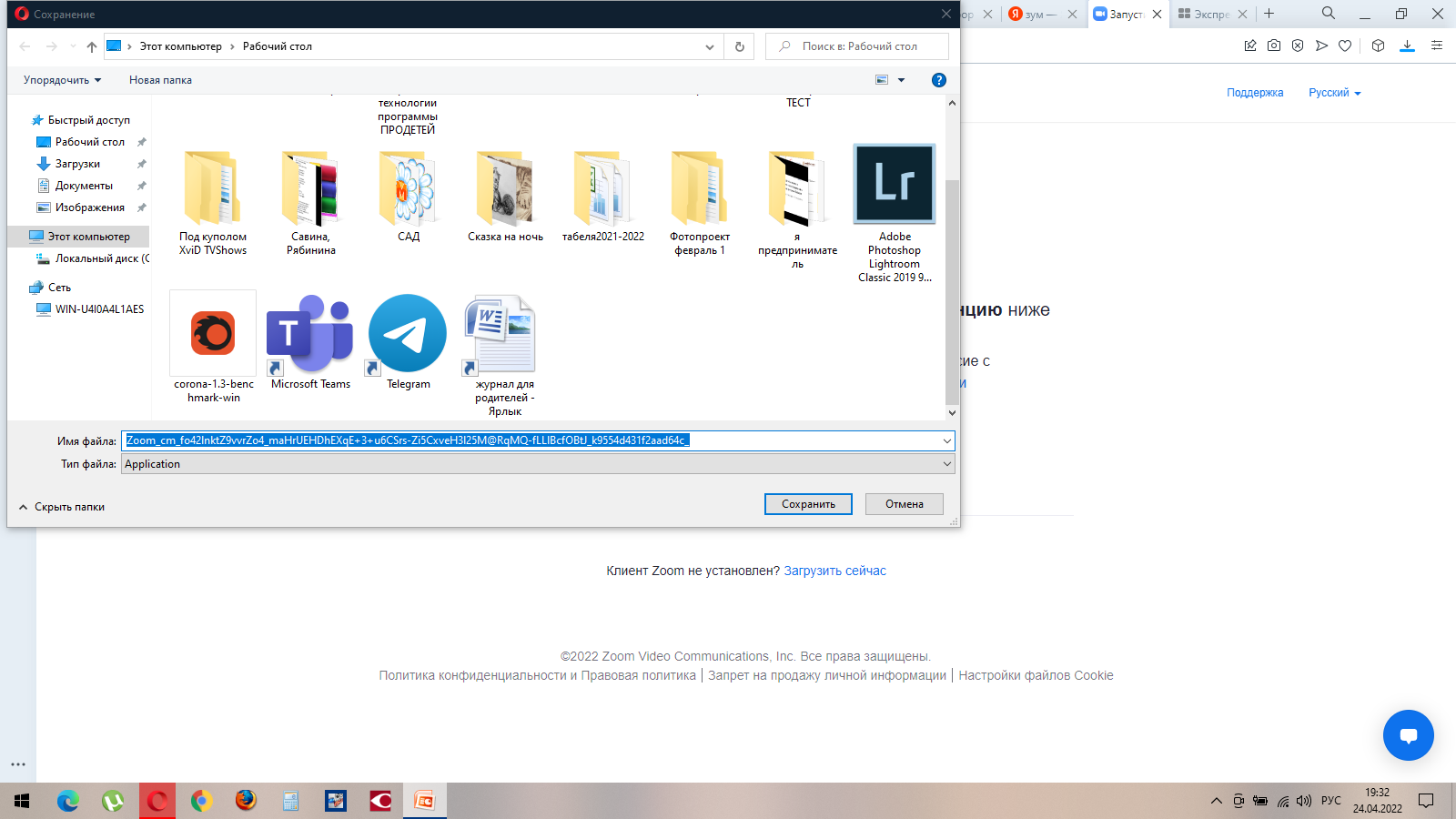 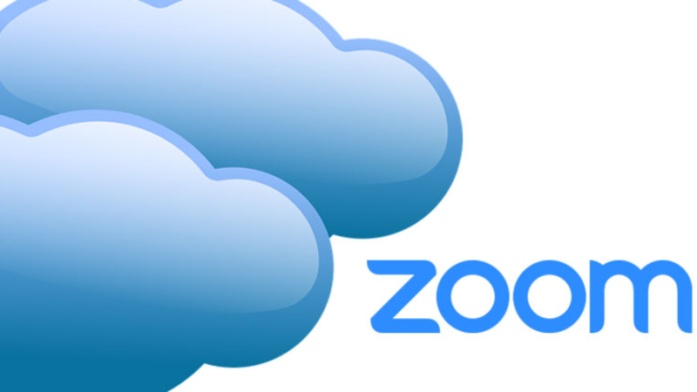 Запуск
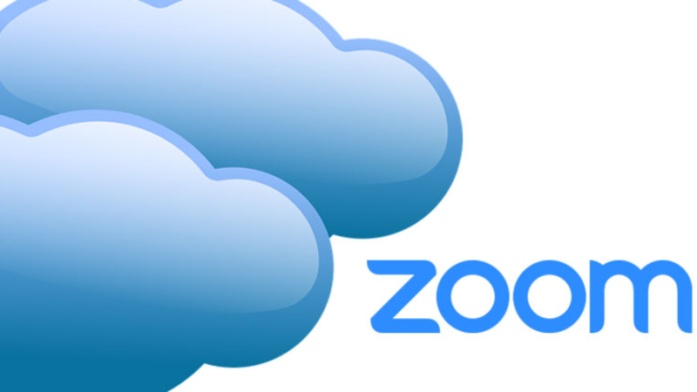 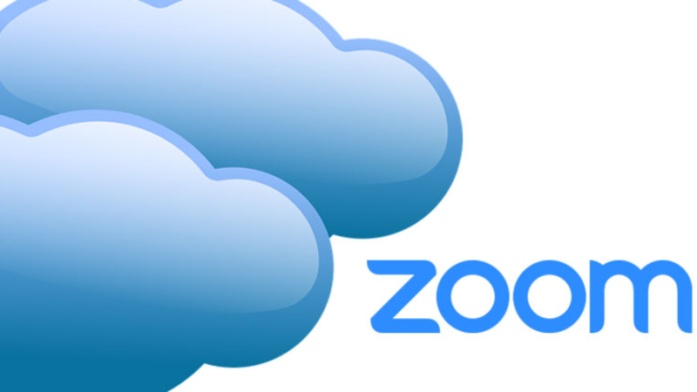 Присоединение
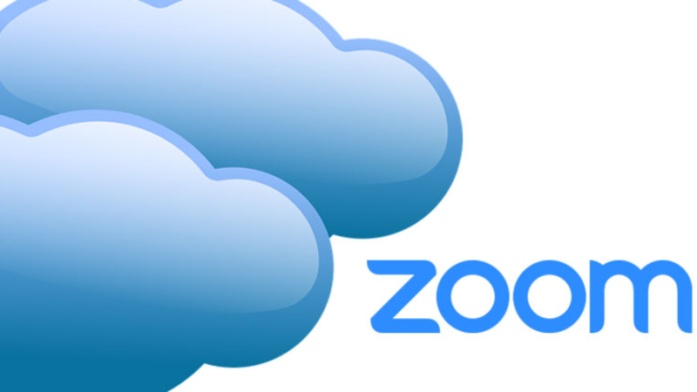 Подтверждаем звук
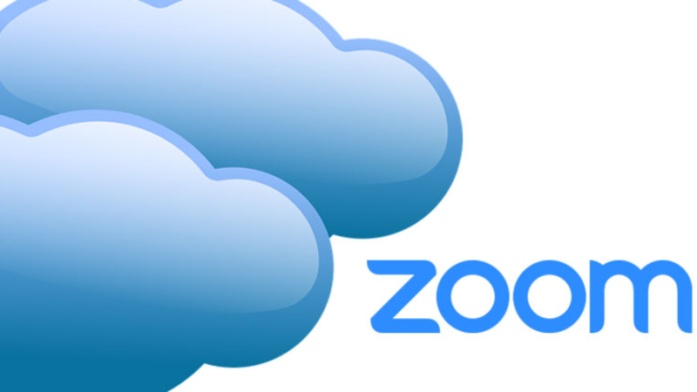 Безопасность
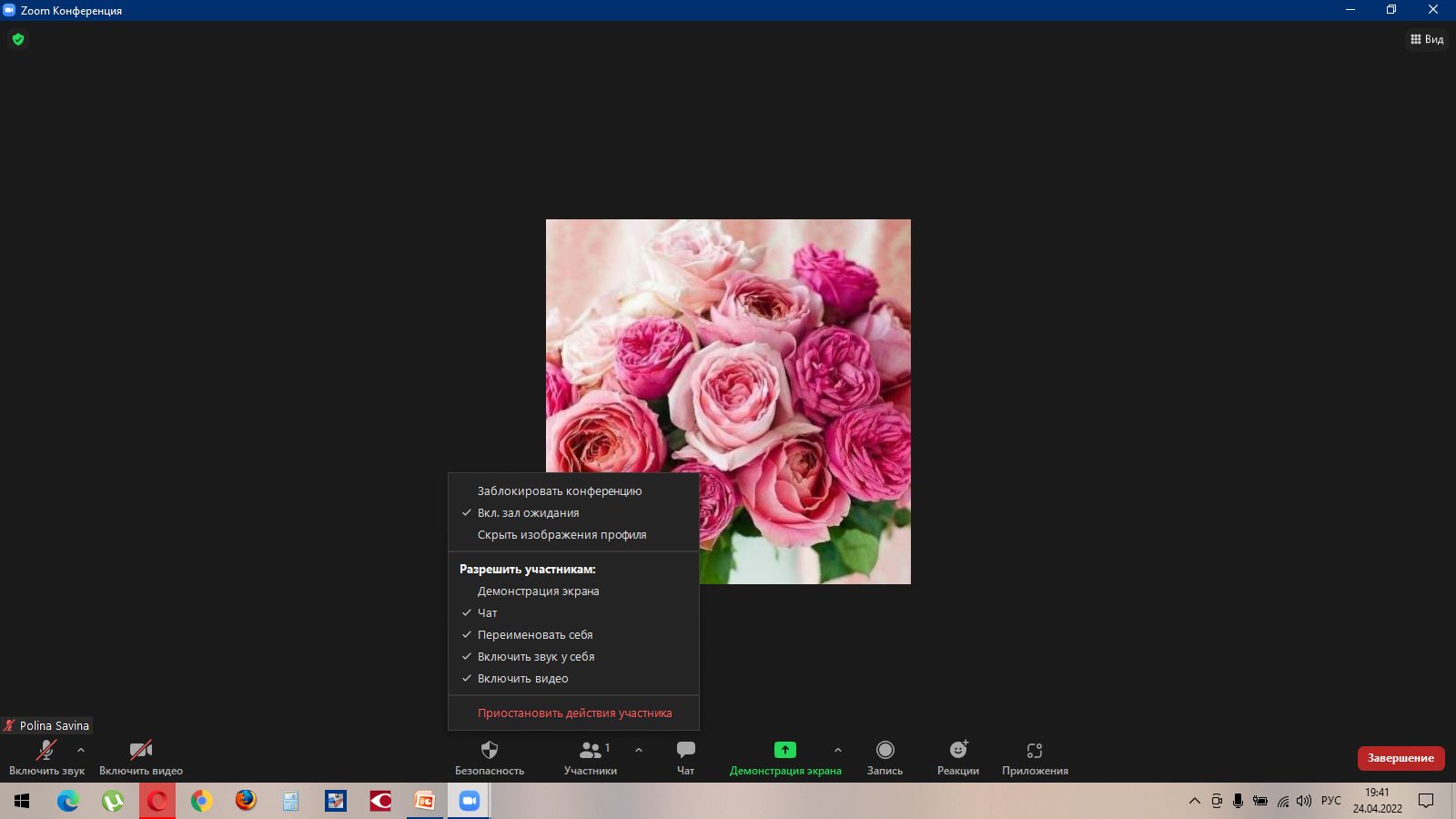 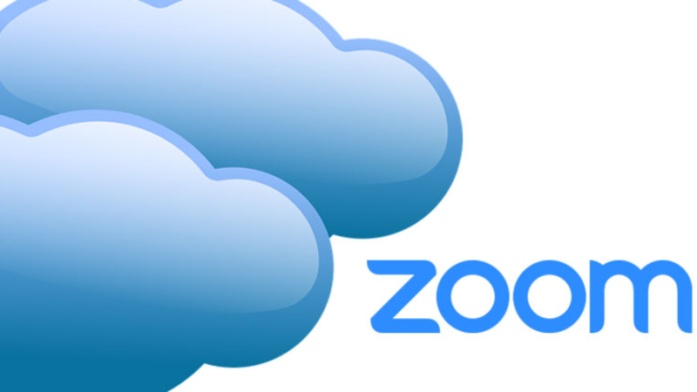 Участники
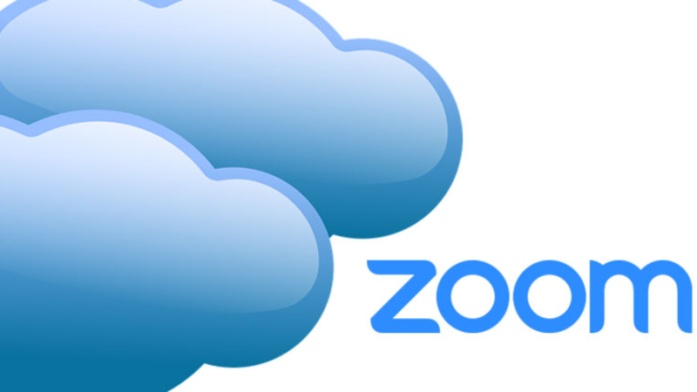 ЧАТ
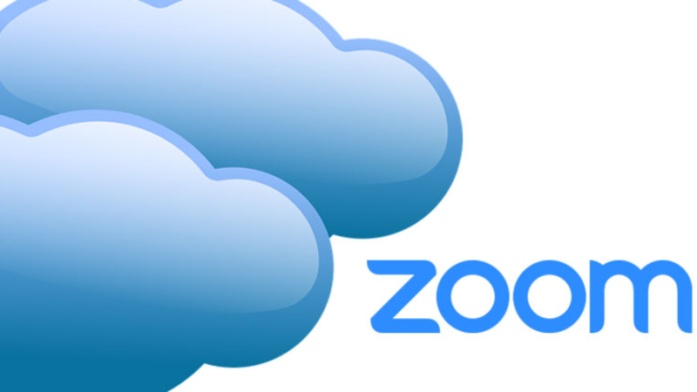 Реакции
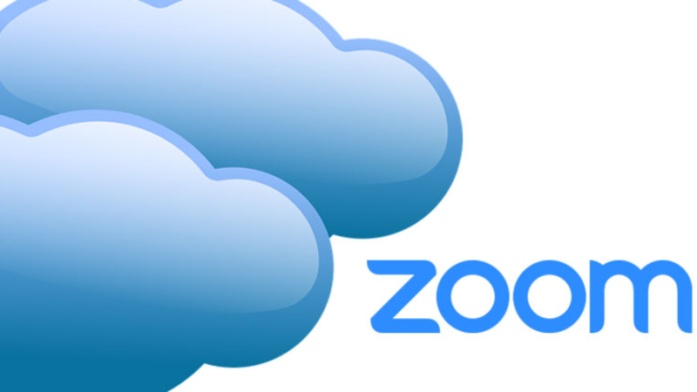 Демонстрация экрана
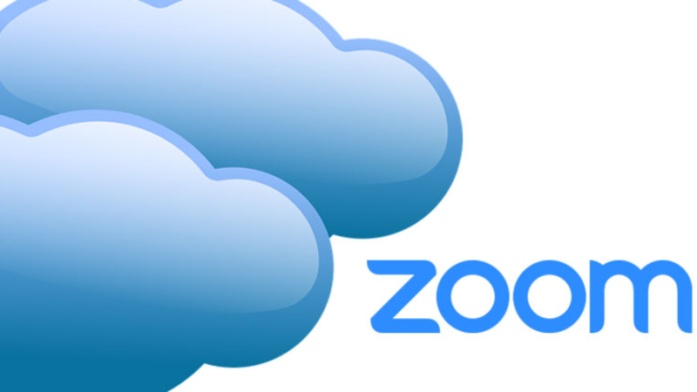 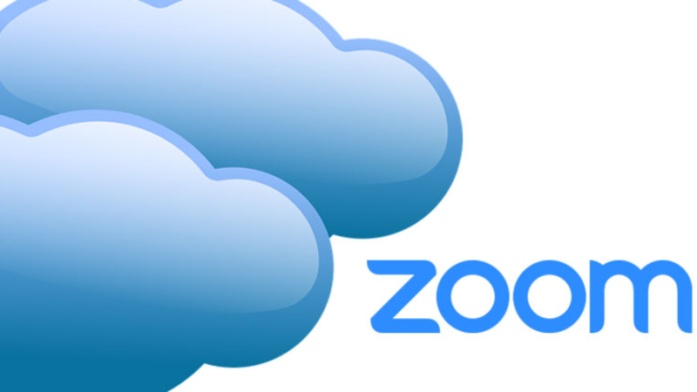 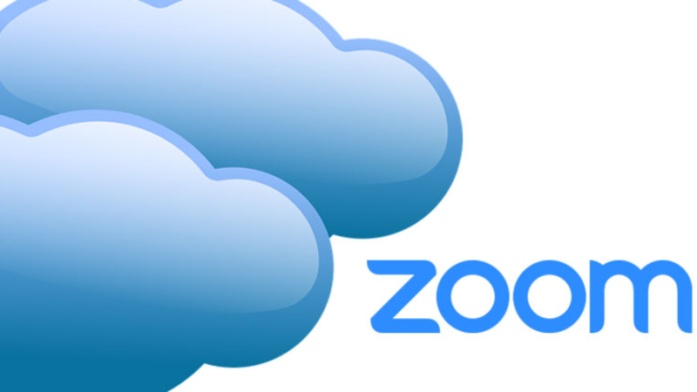 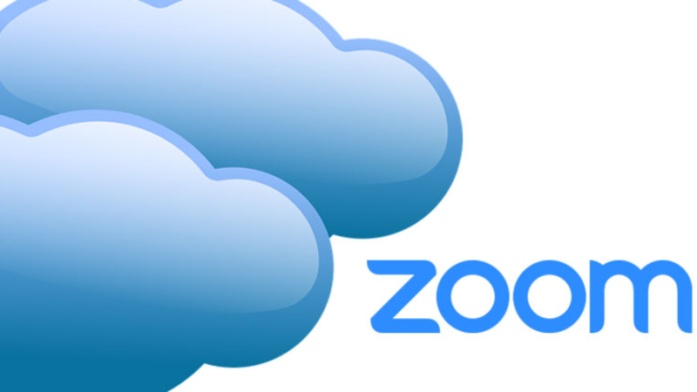 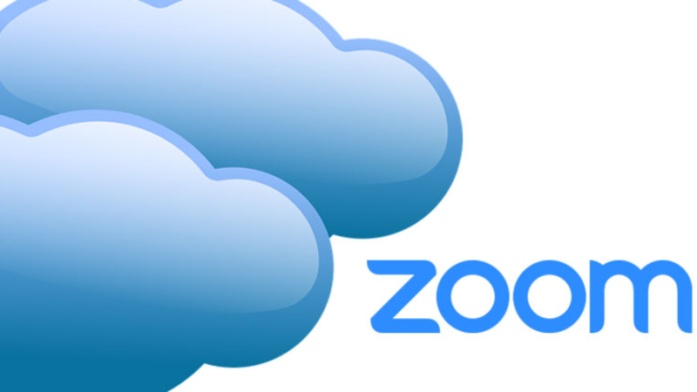 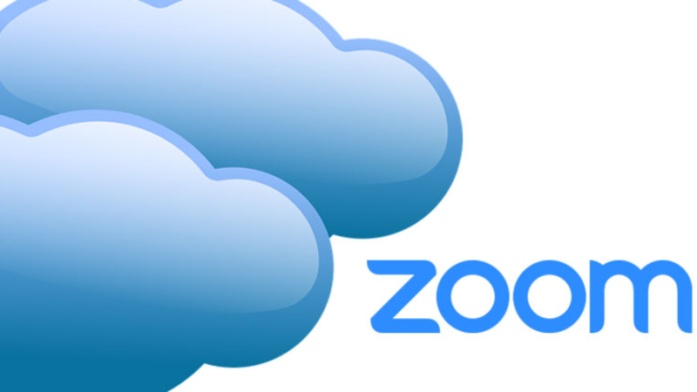 Доска сообщений
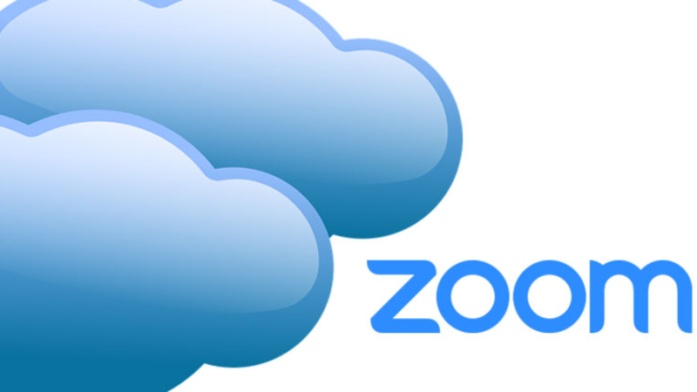 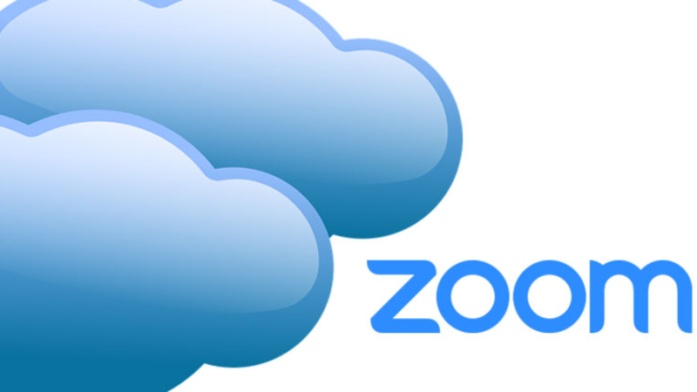 Демонстрация видео
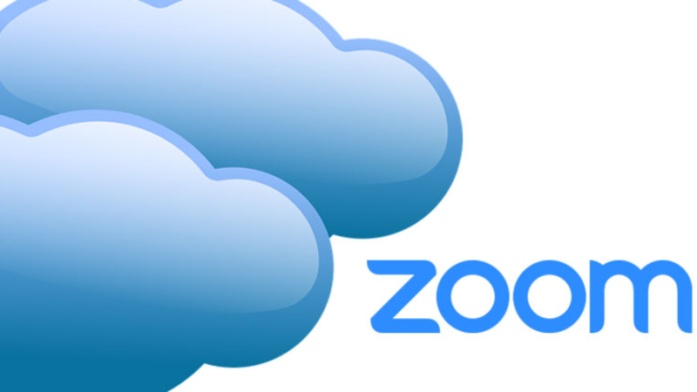 Когда завершаете конференцию приложение просит её сохранить в папке с указанием на «путь». Вы выбираете и затем он сохраняет.
Когда вам нужно её просмотреть вы проходите согласно в указанную папку и просматриваете видео.
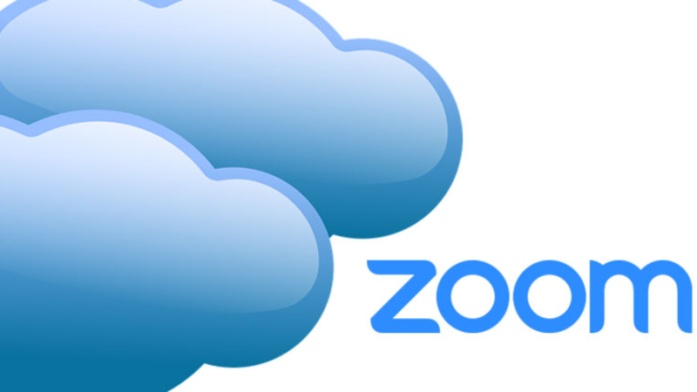 Базовый пакет
Подходит для проведения персональных и небольших конференций.
Проводить неограниченное количество персональных конференций (1 на 1). При этом время такой конференции не ограничено.
Проводить неограниченное количество групповых конференций. Ограничение по количеству участников — 100 человек. Ограничение по времени — 40 минут. По истечении этого времени конференция автоматически прерывается, и нужно организовывать новую мгновенную конференцию.
Какие функции поддерживает базовый тарифный план:
Видеоконференцсвязь. Поддерживается HD-видео (до 720 p) и HD голосовая связь. Возможна одновременная демонстрация экрана несколькими участниками с разрешения организатора. Можно использовать виртуальный фон.
Веб-конференцсвязь. Доступны функции демонстрации рабочего стола и приложения, приватного и группового чата. Можно создавать собственный постоянный конференц-зал, начинать конференции в любое время или планировать их. Сервис обеспечивает локальное хранение записей с конференций в таких форматах: MP4 (для видео), M4A (для звук) и txt (для чата).
Коллективная работа. Можно работать в сессионных залах, обмениваться информацией через доску сообщений, устанавливать многопользовательское совместное использование.
Безопасность. Конфиденциальность связи обеспечивается за счет шифрования SSL. Для защиты данных используется 256-разрядное шифрование AES.
Спасибо за внимание!